Training studievaardigheden
- Planning
- Uitstelgedrag
- Motivatie
- Effectief studeren
- Zelfkennis
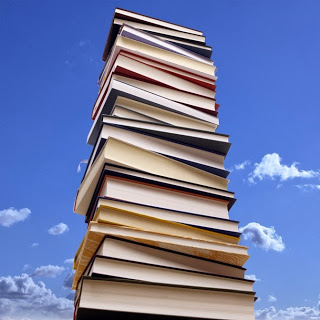 Wat: 4 trainingen van 2 uur,
per week: 1 training & thuis ± 1 uur
Stof Genetica & Evolutie, bachelorspecifiek

Wanneer: week 46, (47 NIET), 48, 49, 50
Maandagen óf woensdagen óf donderdagen, 17:00-19:00

Hoe: aanmelden en informatie - J.E.vanderLaan@uva.nl 
Dag dat je écht niet kan? Laten weten bij aanmelding!
[Speaker Notes: Volgende periode starten ze met het vak Genetica & Evolutie, wat als het lastigste vak van het eerste jaar wordt gezien. Als ze studeren nu al lastig vinden wordt het dan waarschijnlijk pas écht pittig.
Als een student zich aanmeldt doet hij mee met álle vier de trainingen
Studenten zijn niet veel extra tijd kwijt, thuis zijn ze misschien nog een uurtje per week bezig met opdrachten (zoals hun planning bijhouden, interview afnemen, etc.)
Alles wordt toegepast op de stof van Genetica & Evolutie, dus ze kunnen thuis gelijk met die stof aan het werk
Als er een dag (ma, wo, do) is dat ze écht niet kunnen -> laten weten als ze zich aanmelden]